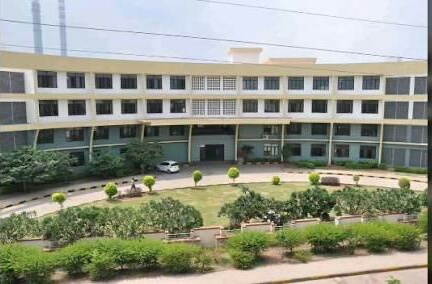 JINDAL ADARSH VIDYALAYA
PRE-PRIMARY VIRTUAL JOURNEY
Reflection of the year 2020-21
Topic: Go back to go forward
Grade : ukg
Glimpses of some insightful processes and practices
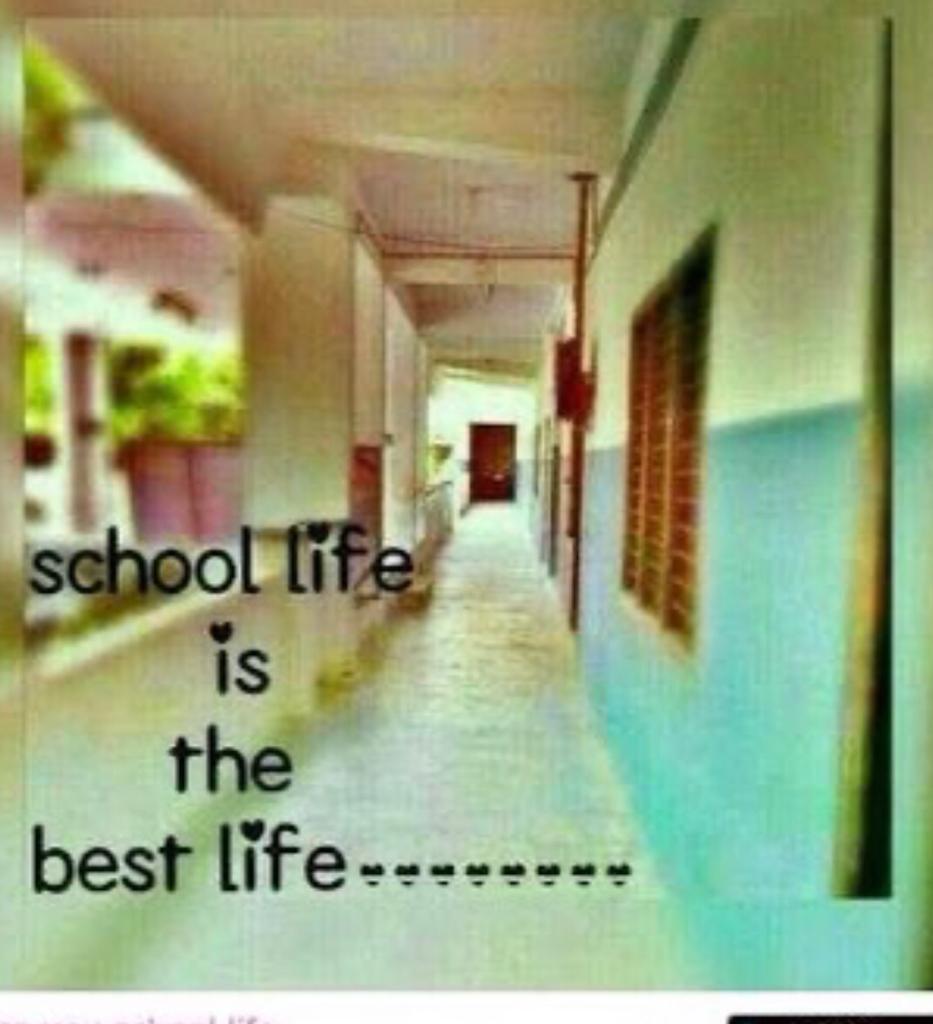 These practices are great learning experience for our students and they have enriched with a broader perspective of life.
Kindness
Surplus
Tent House
Fabric Design
Leaf Art
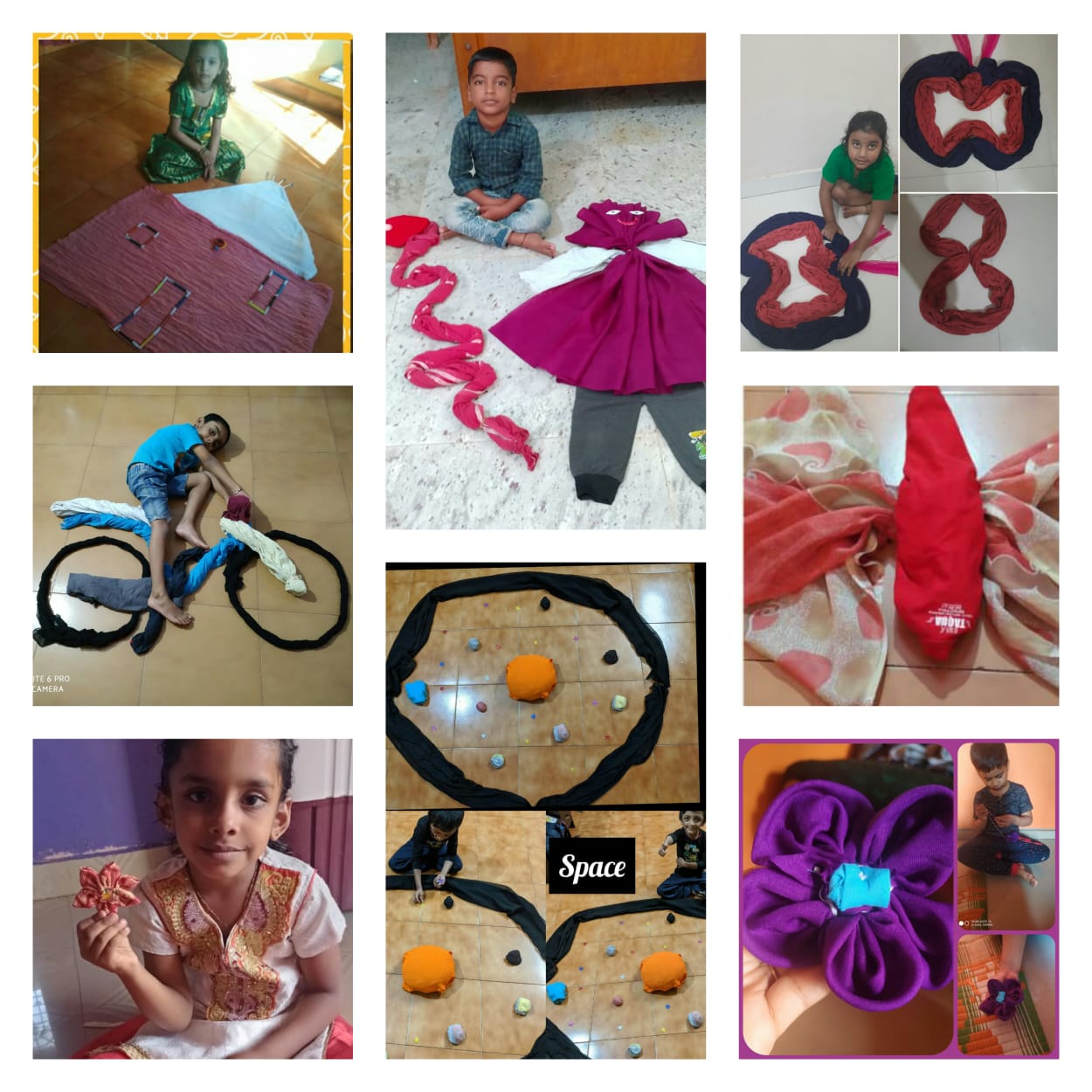 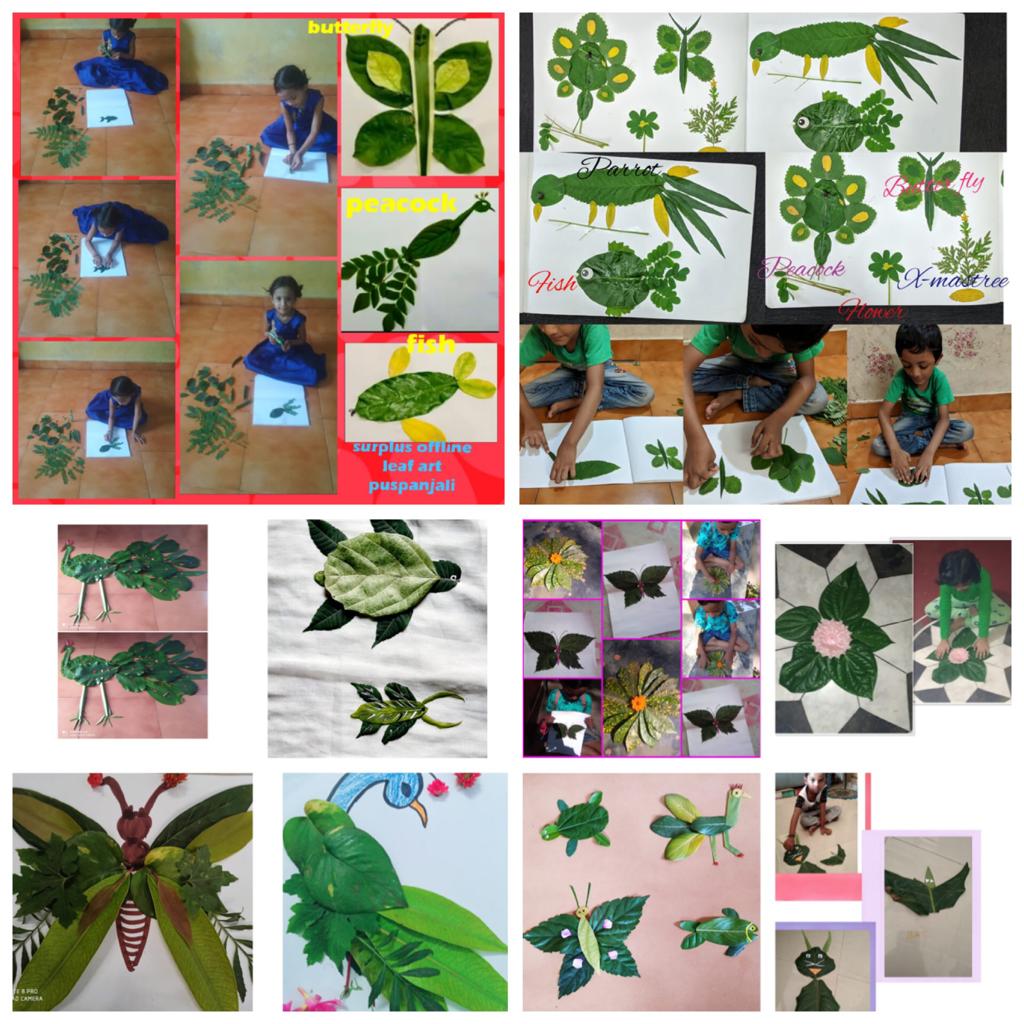 First Aid kit
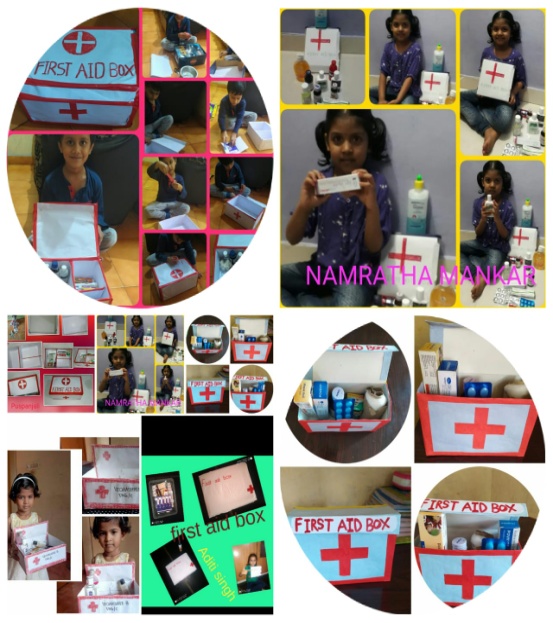 Gratitude
Magic Cards
Piggy bank
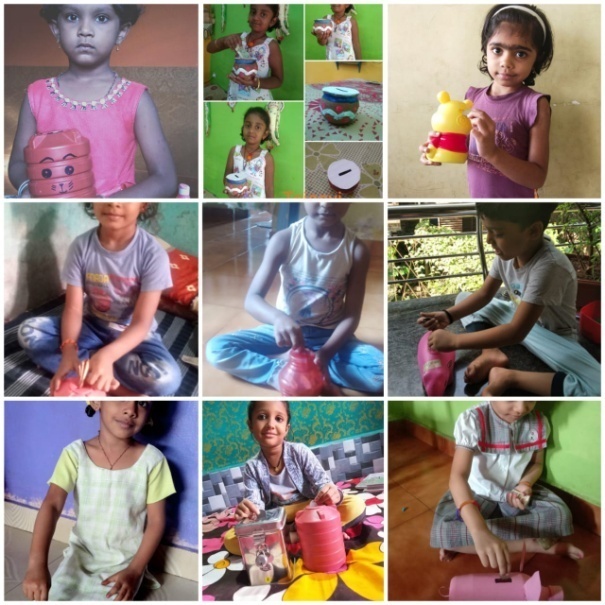 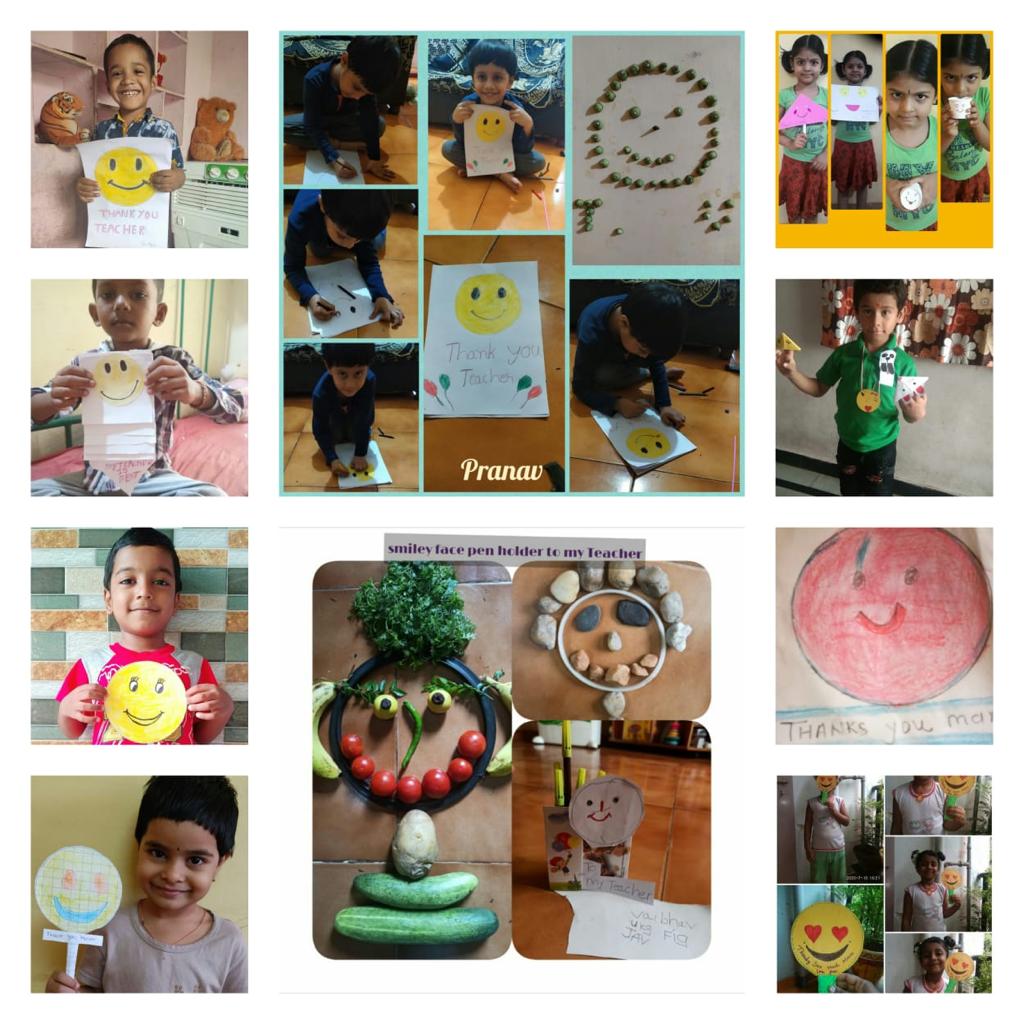 Citizenship
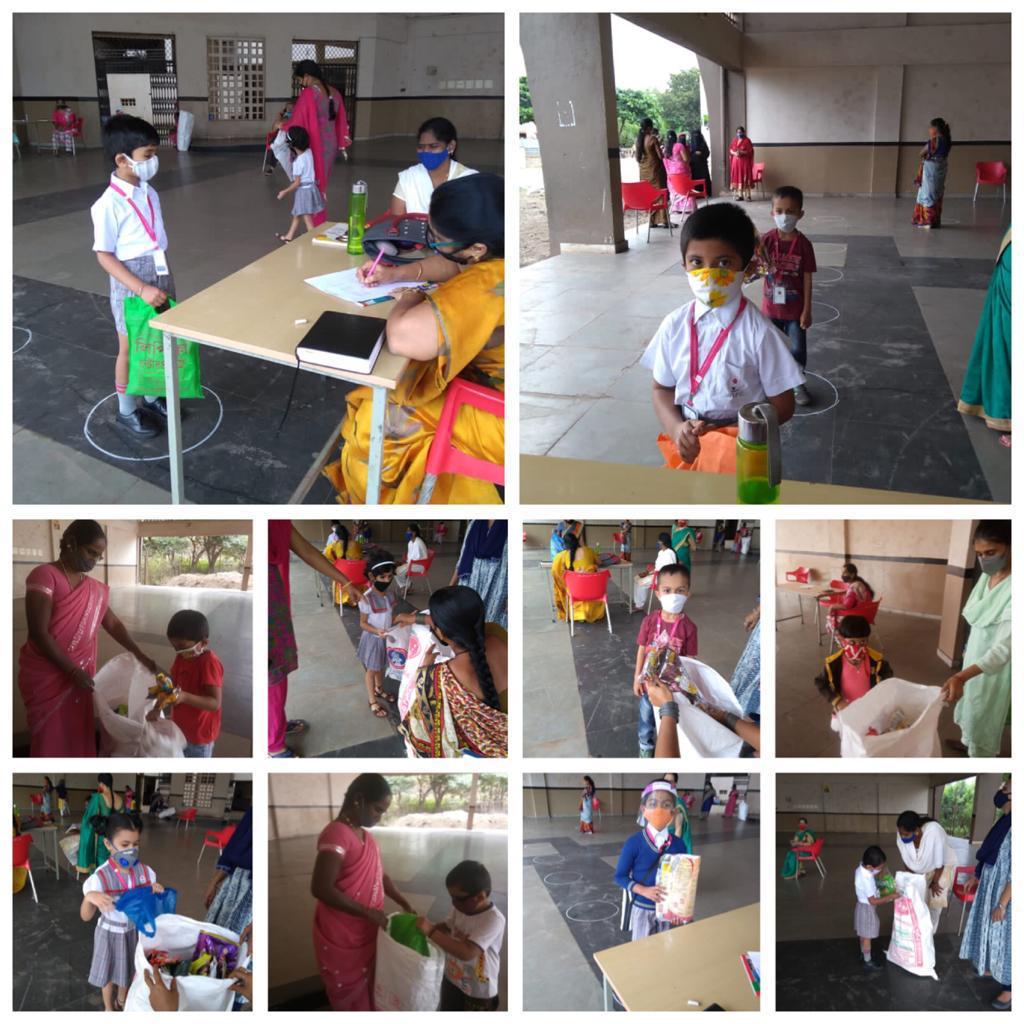 Collection of MLP Wrappers
Academics
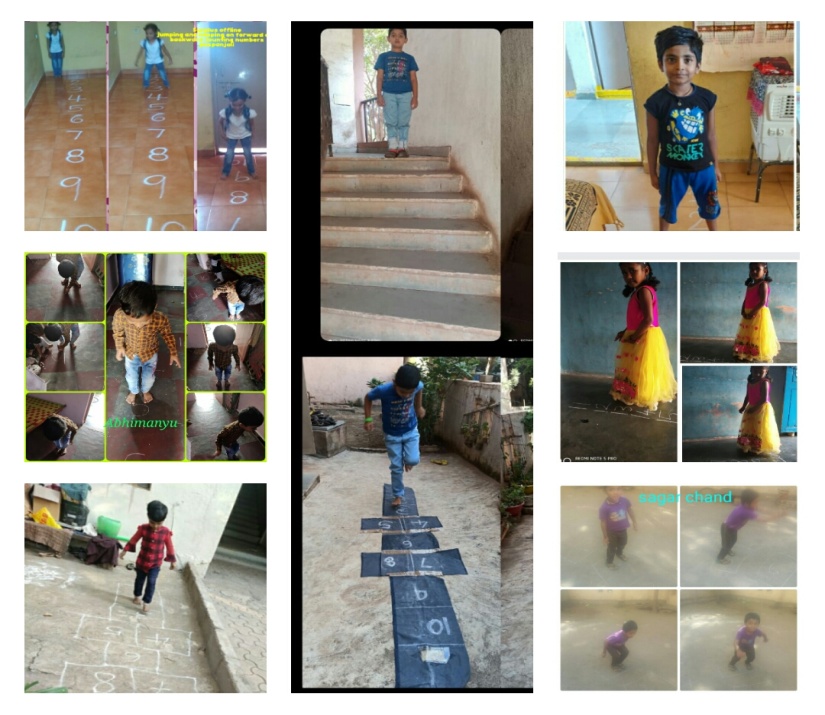 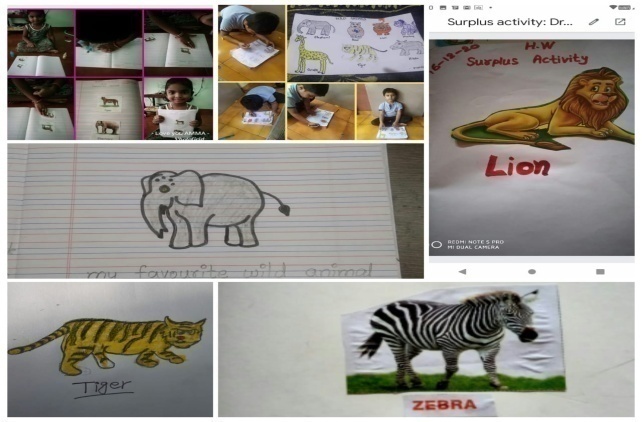 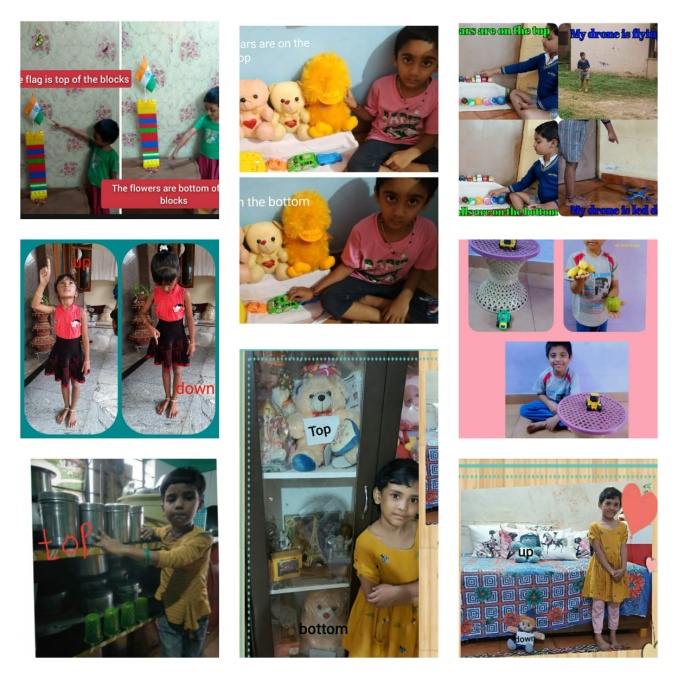 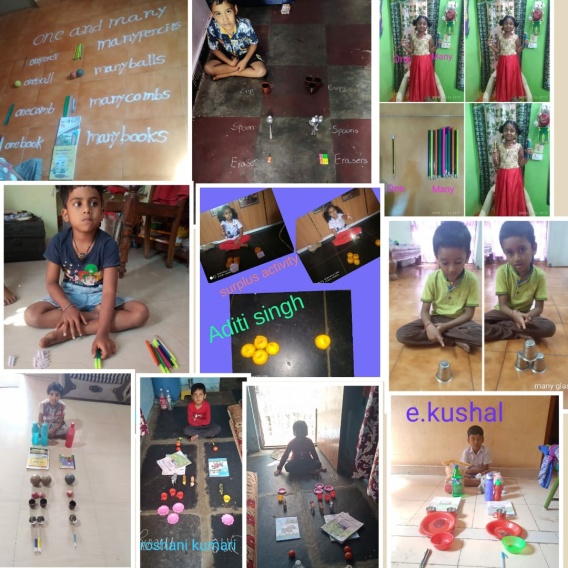 Concept Based Activities
Celebrations – Colour days & Festivals
Independence Day
Grey Day
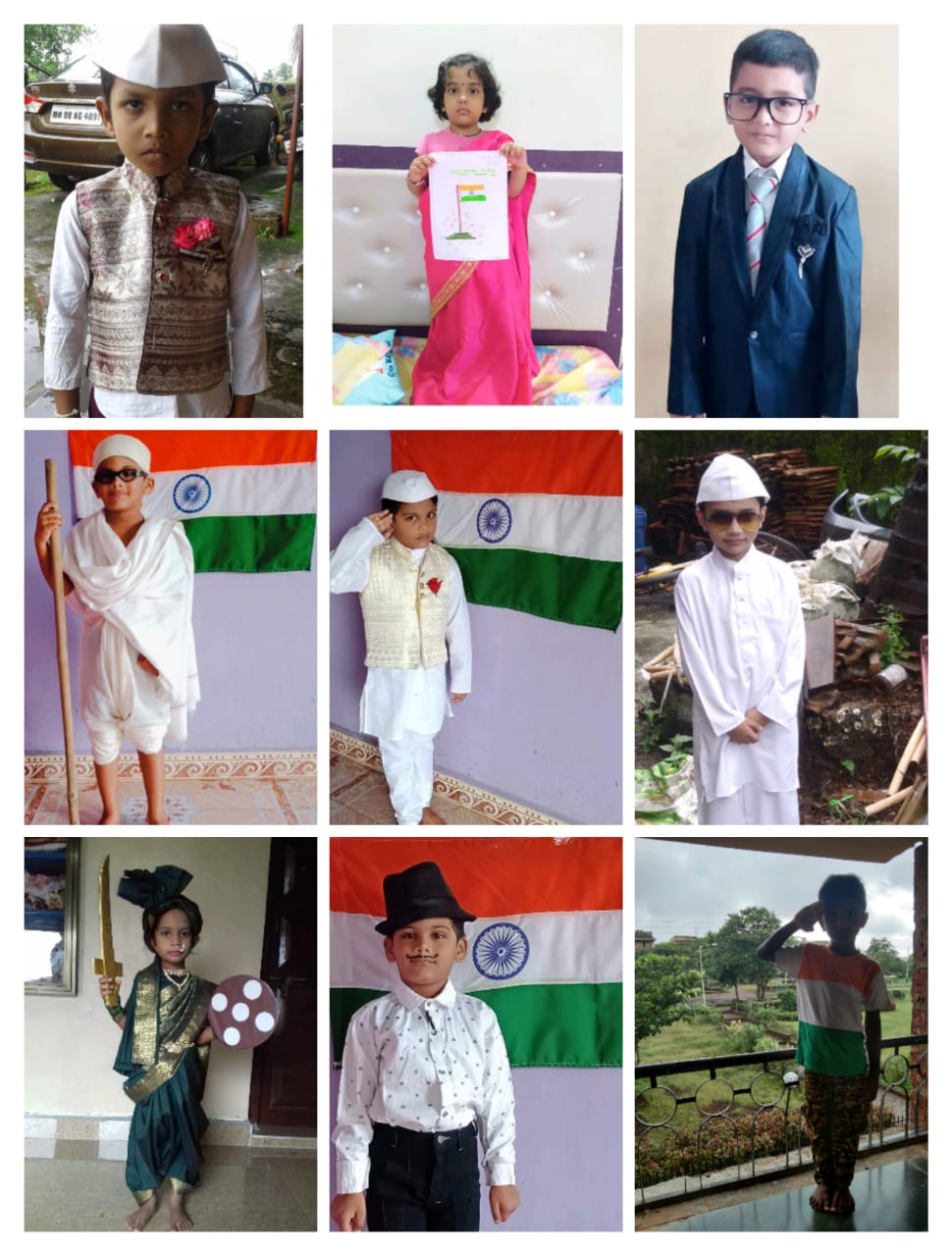 Celebrations – Colour days & Festivals
Christmas
Diwali
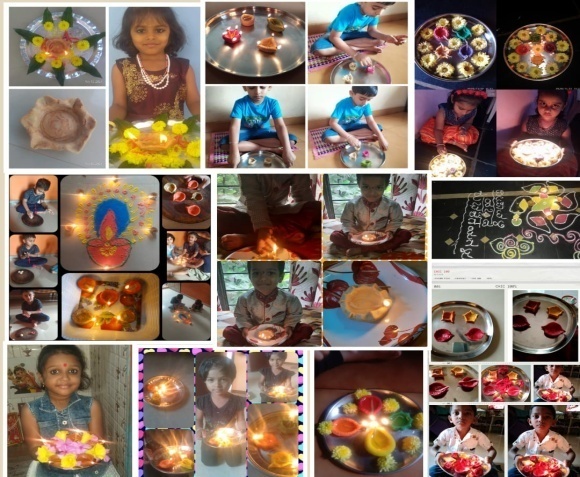 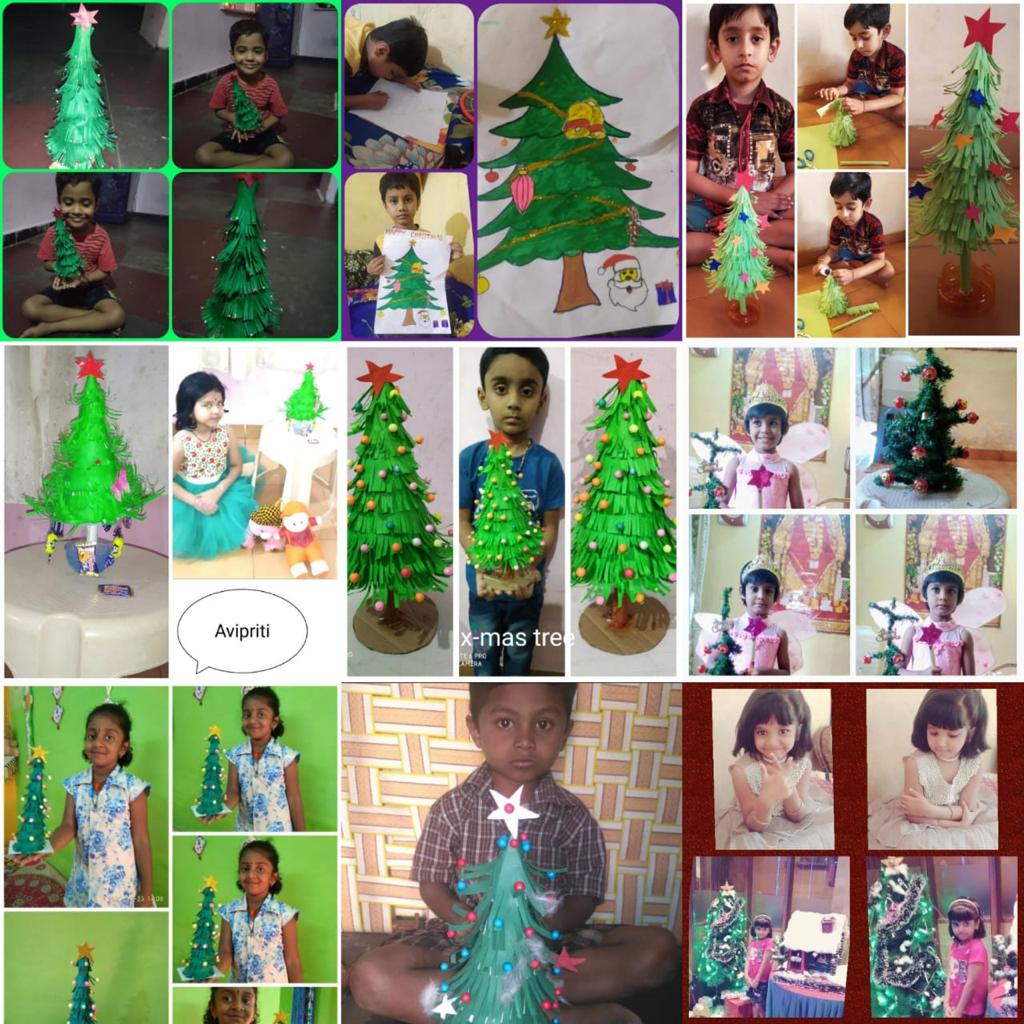 Mental Spa
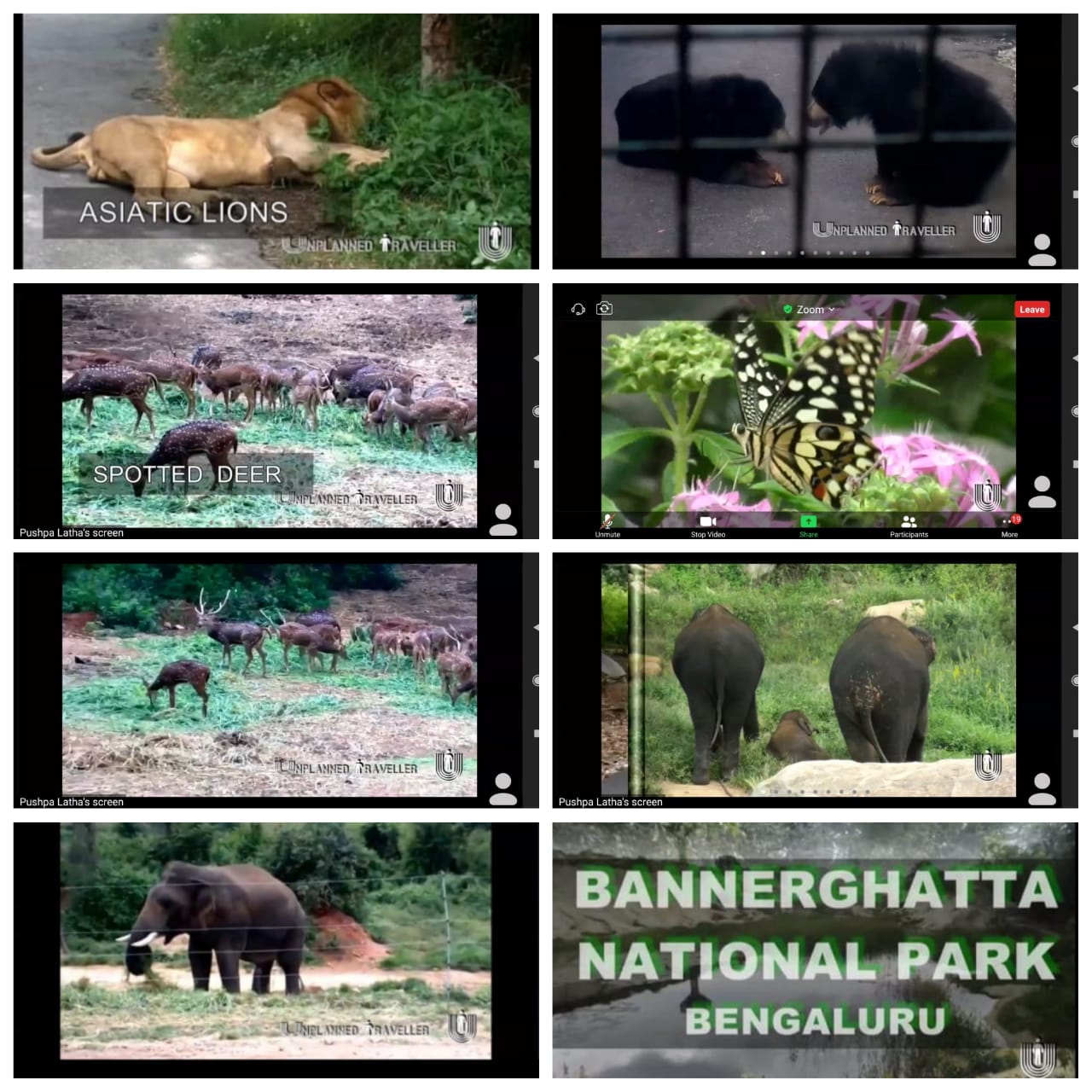 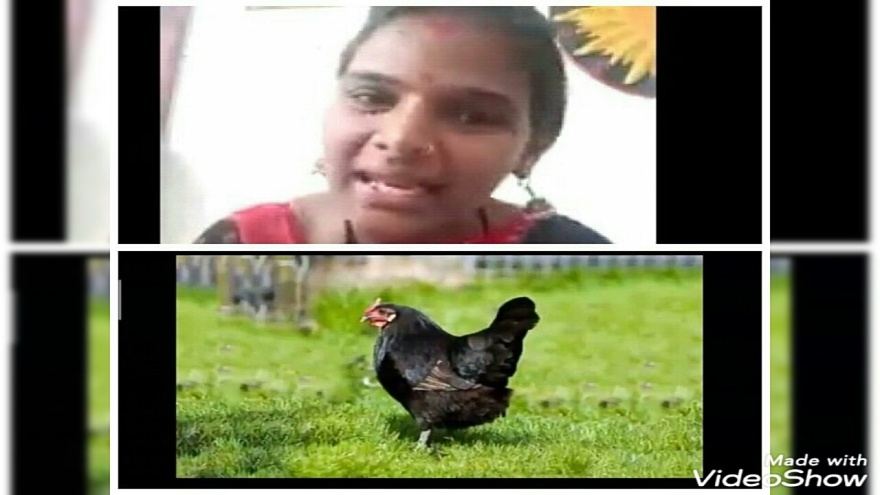 Master Class
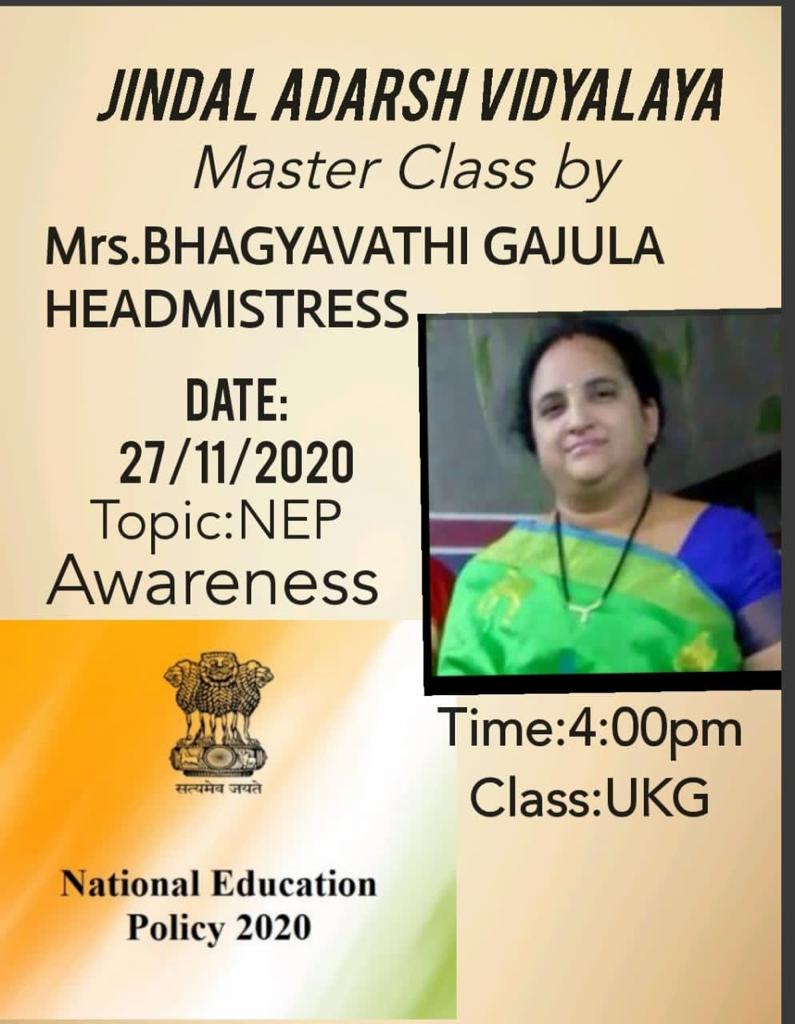 Spark Plug
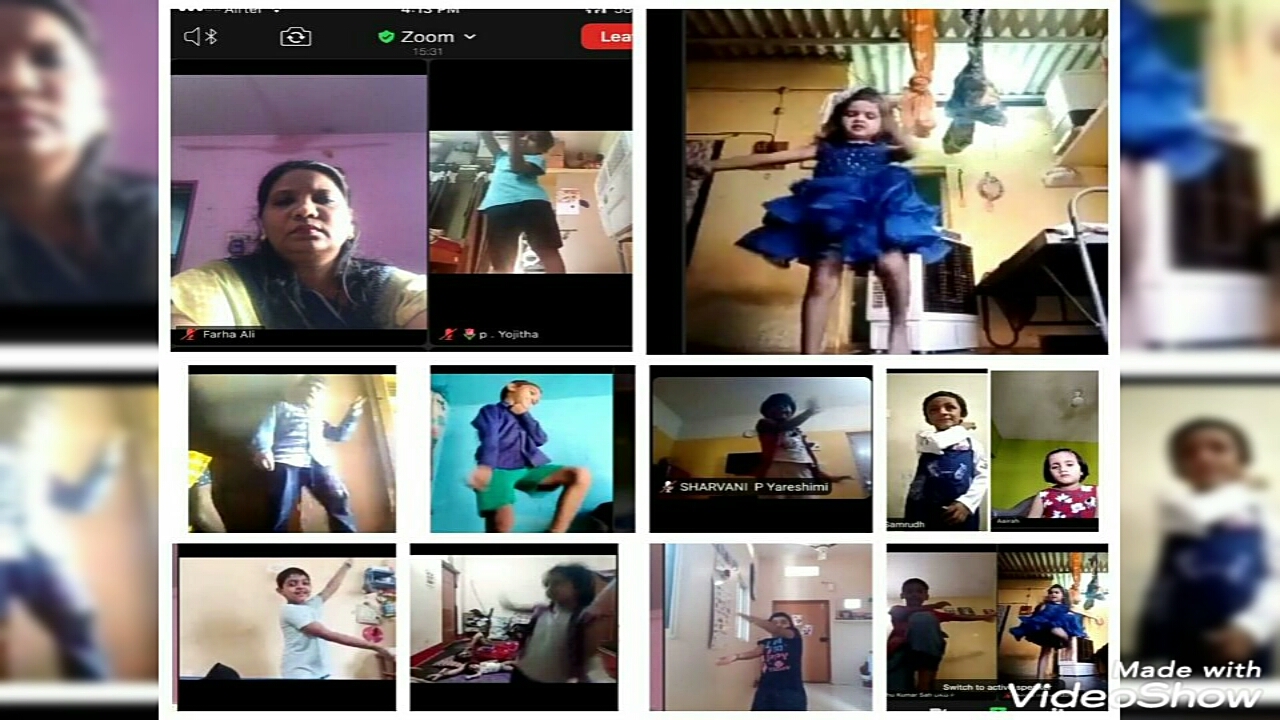 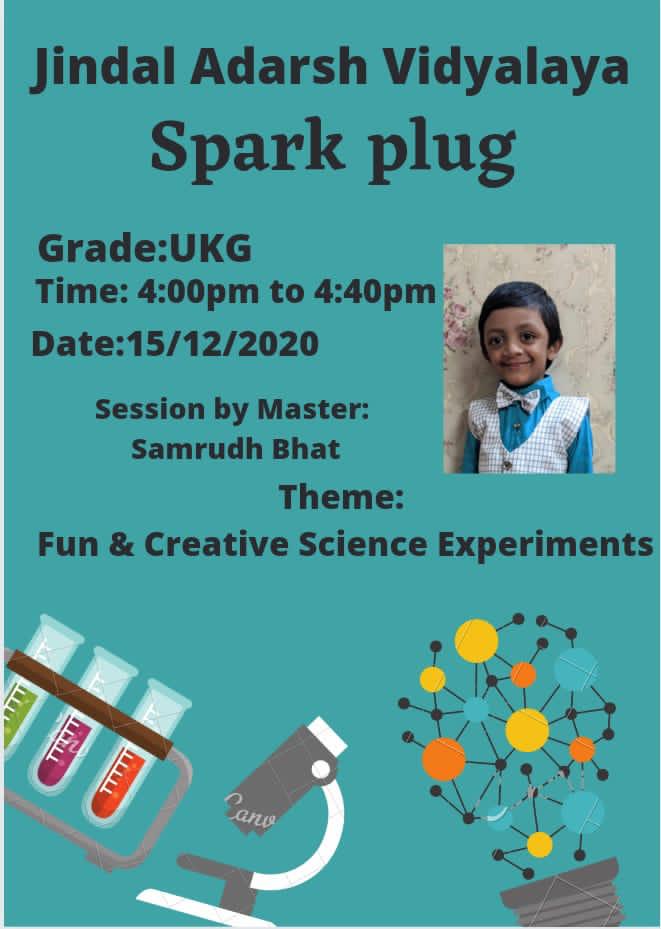 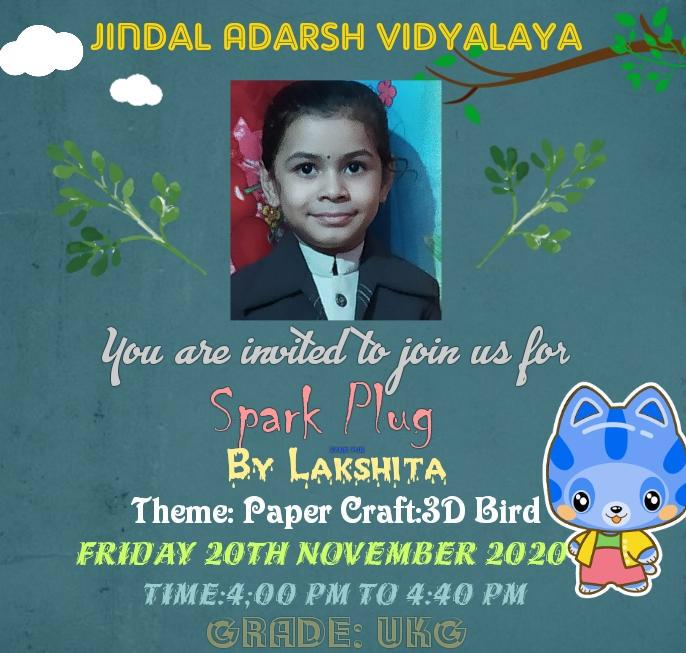 Transdisciplinary Challenge
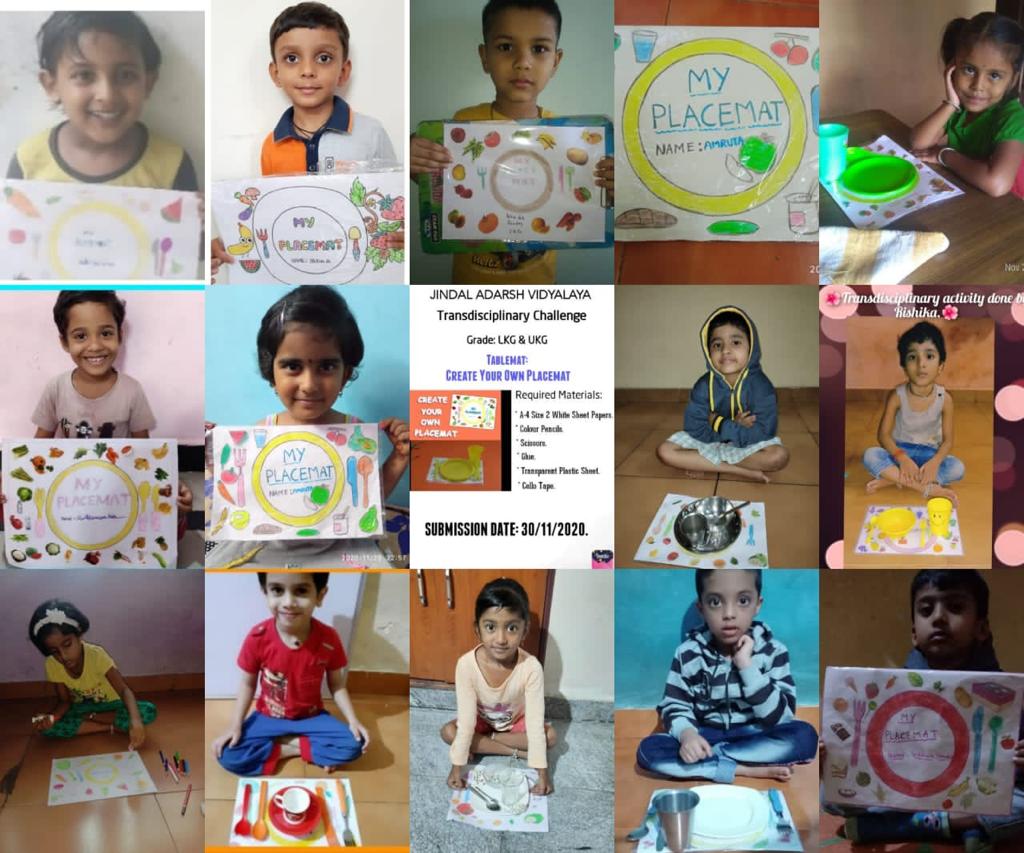 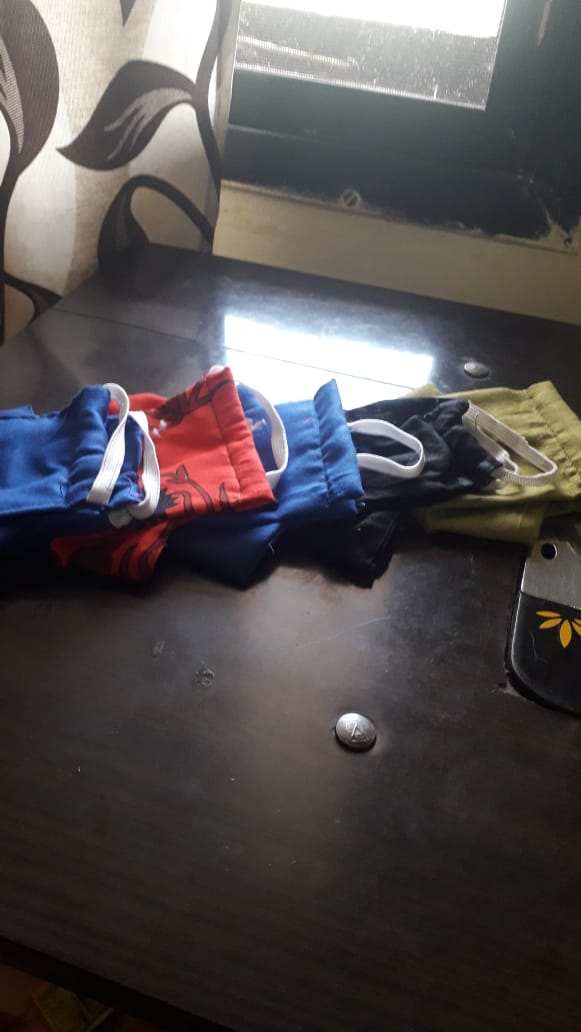 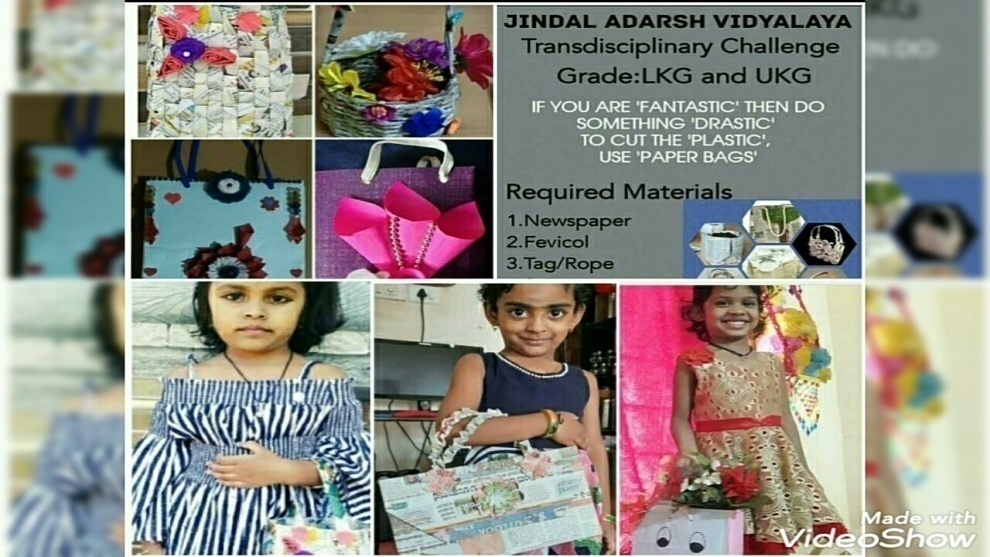 Competitions
Halloween
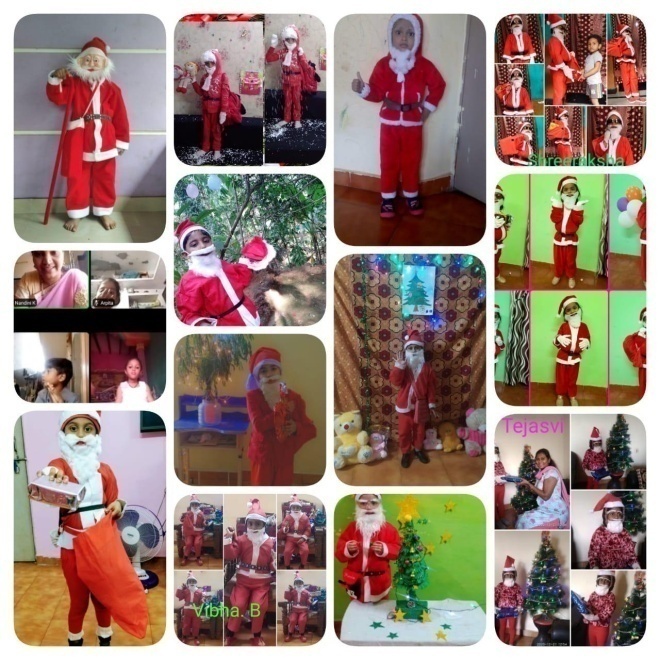 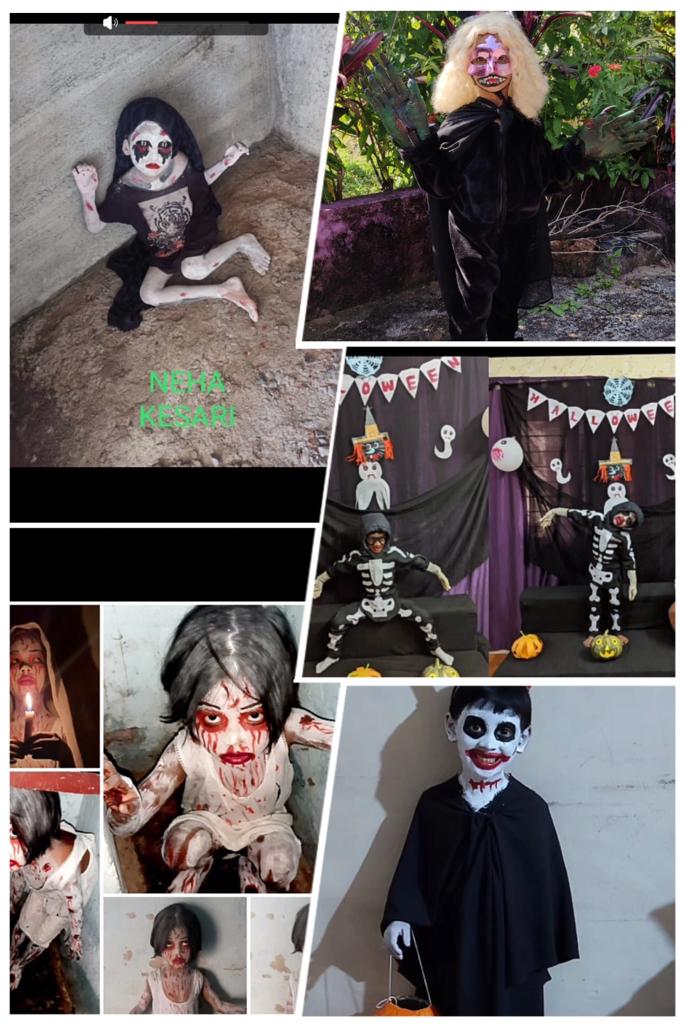 Kannada Rajyothsava
Fancy Dress
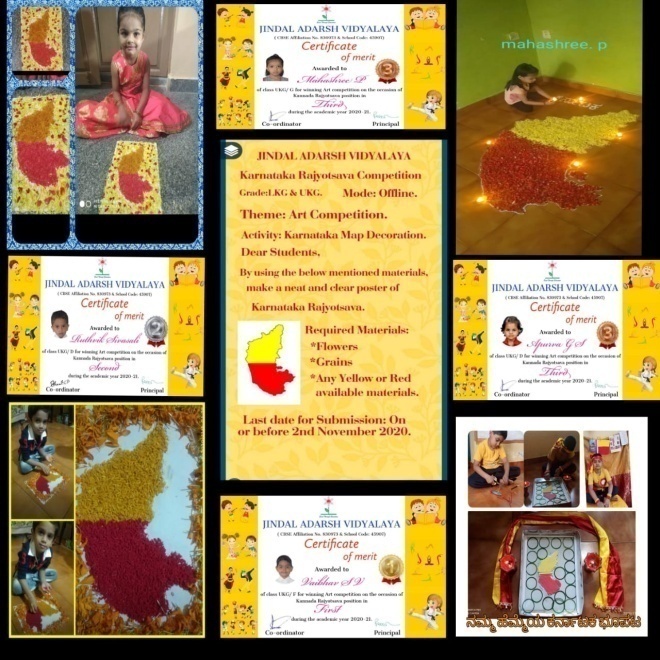 Sports
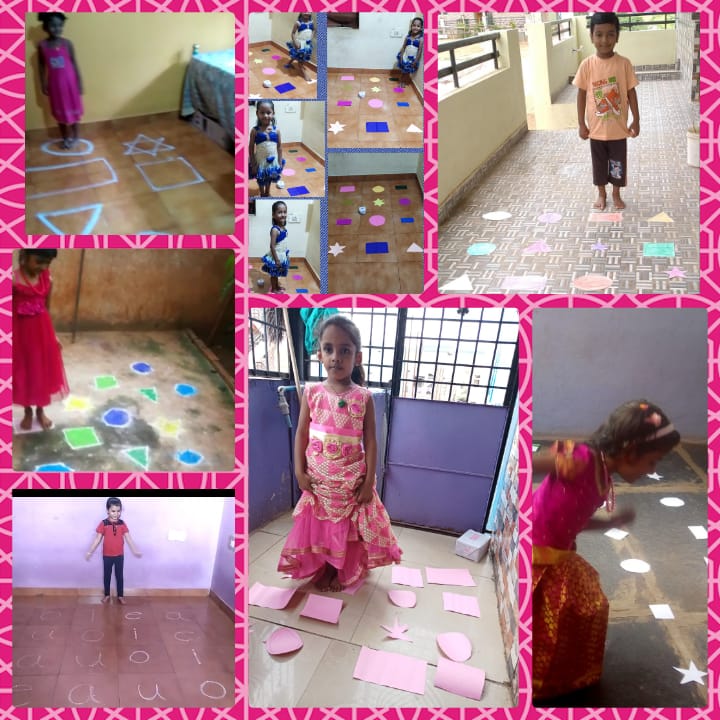 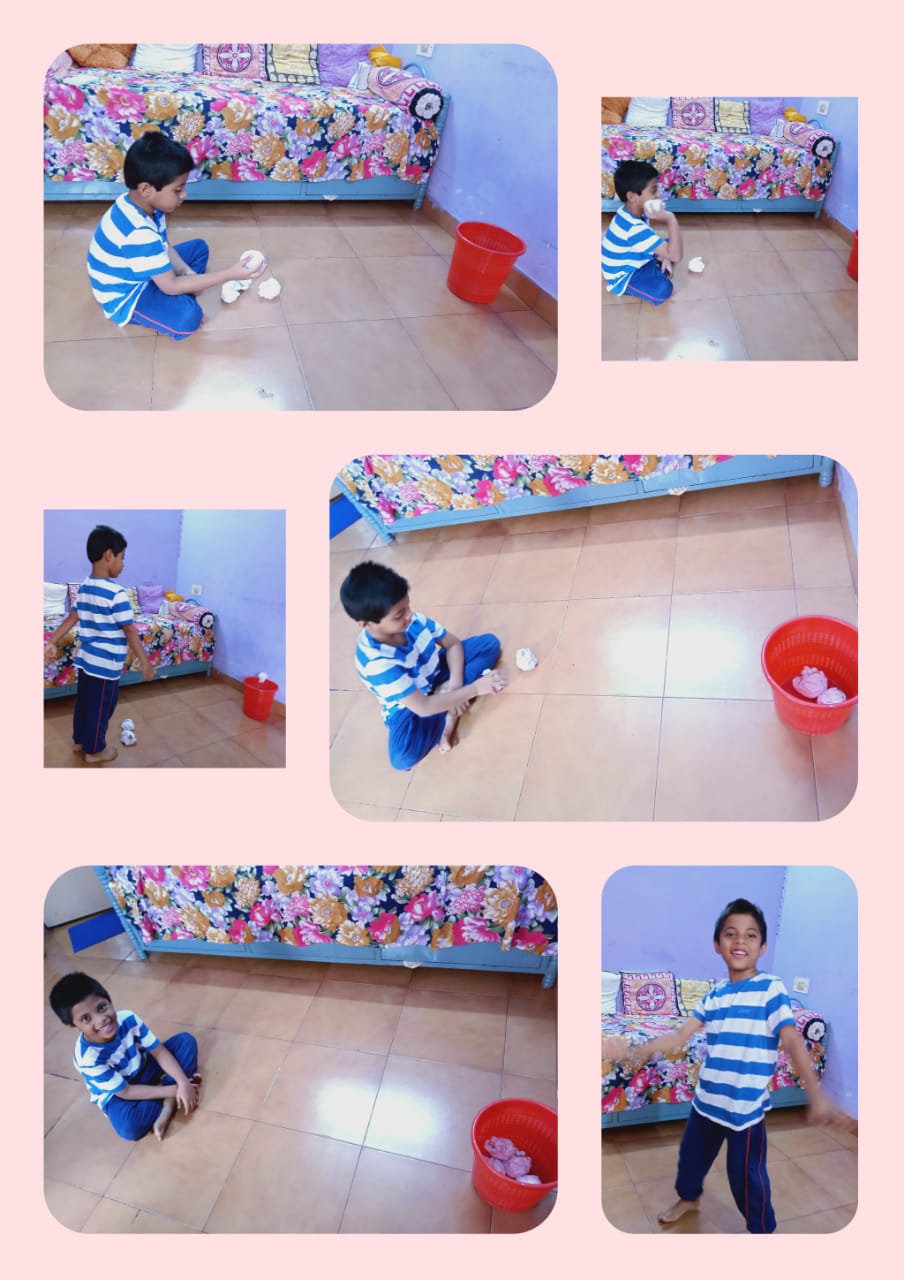 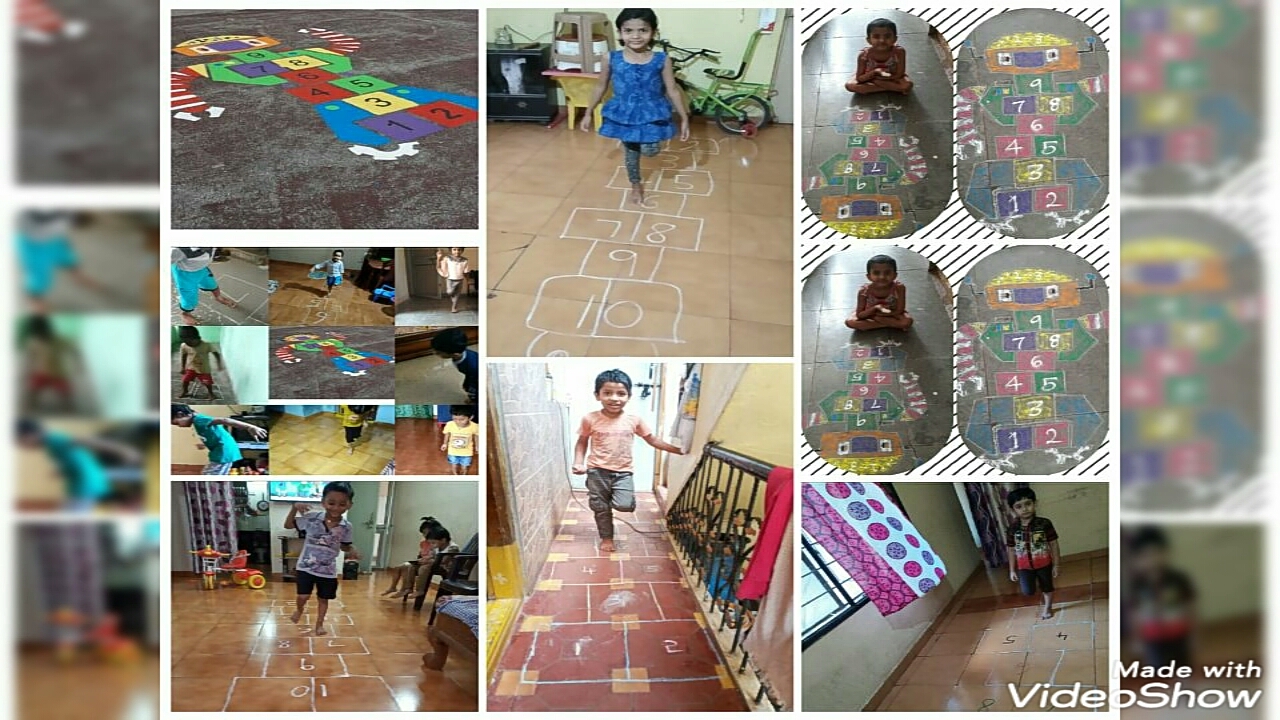 Congloms
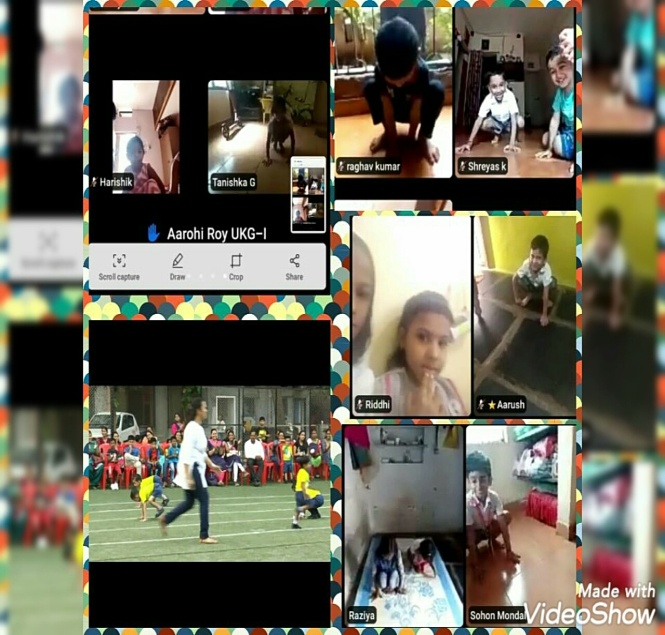 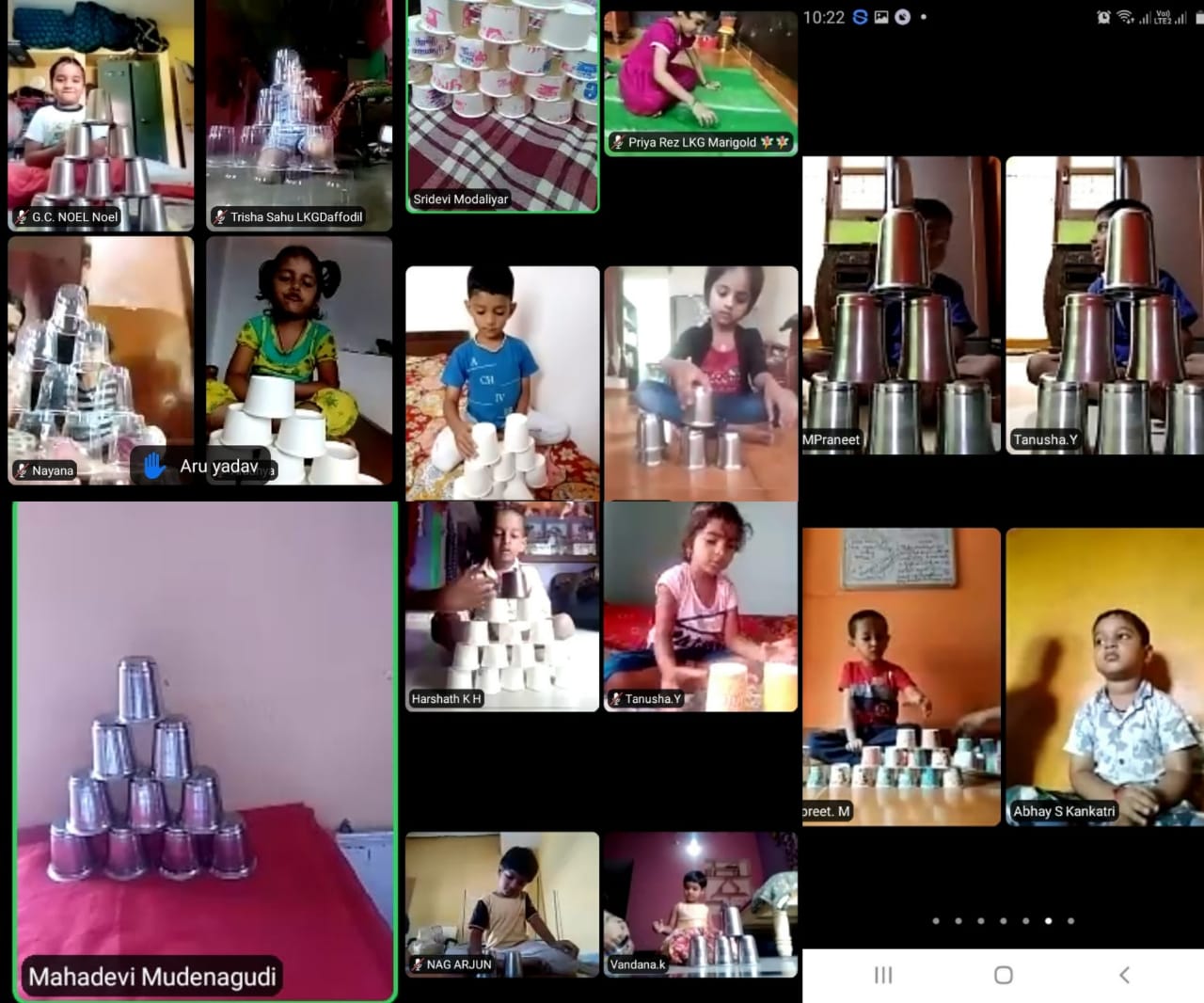 Frog Race
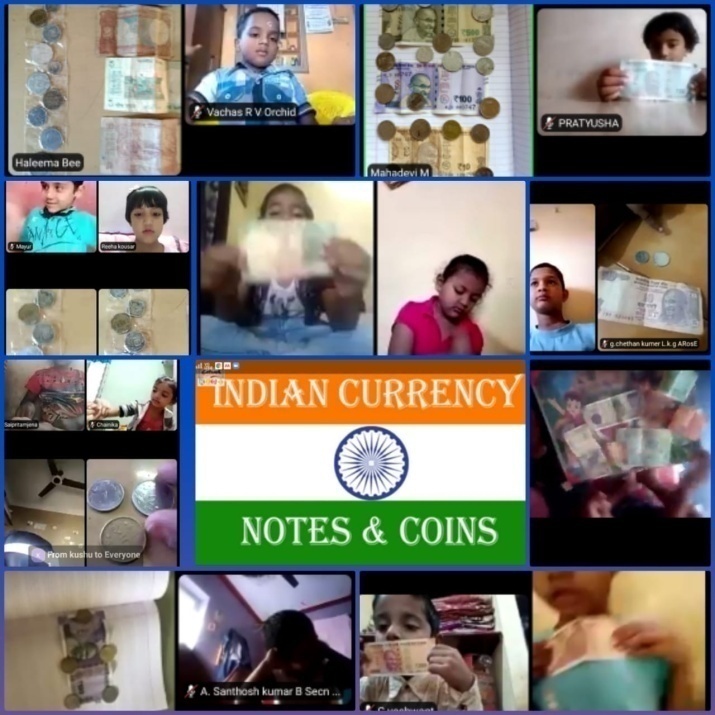 Virtual Planning
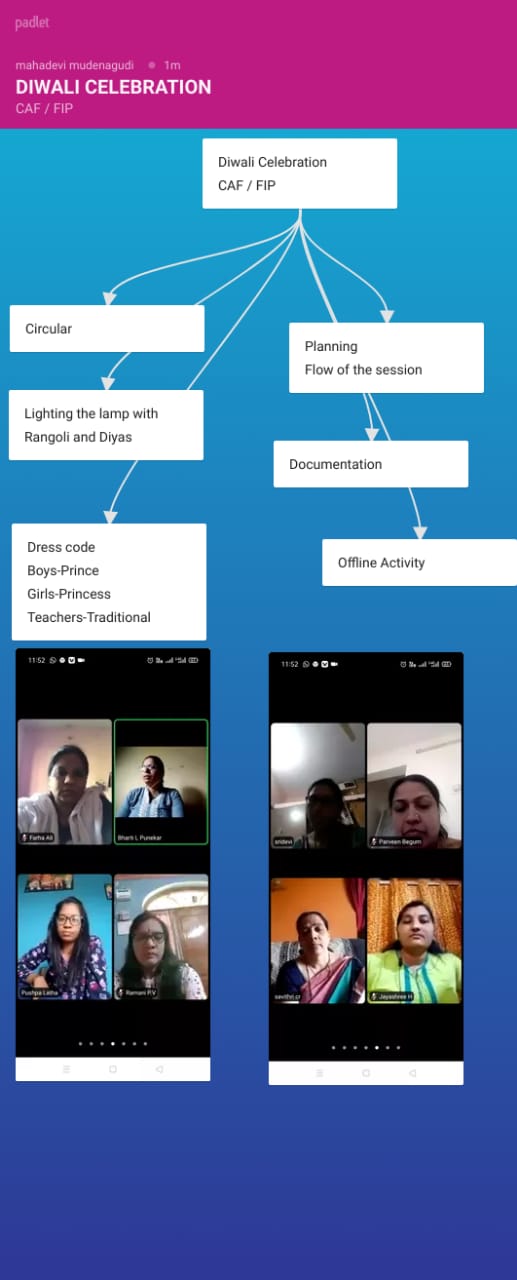 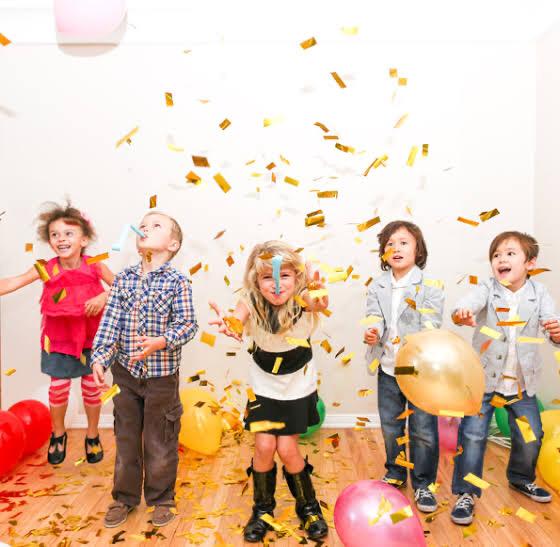 Happy New Year 2021
Thankyou